TOPOGRAFICKÁ  ANATOMIE  KONČETIN, ZAD
STAVBA  MÍŠNÍHO  NERVU
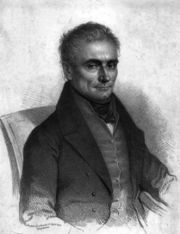 Doc. MUDr. Pavel Matonoha, CSc.

                                                          Anatomický ústav LF
J.E.Purkyně
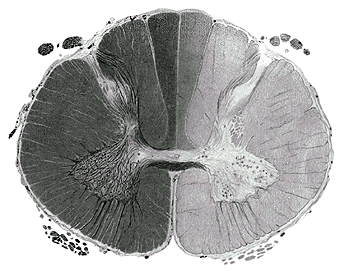 zadní kořen
substantia grisea
                    alba
nuclei  motorii
přední kořen
PŘÍČNÝ  ŘEZ  MÍCHOU – barveno Ag
Neuron :  soma = perikaryon, dendrity ( afferentní, sensorické, centripetální ), 
                              neurit – axon ( efferentní, motorický, centrifugální )
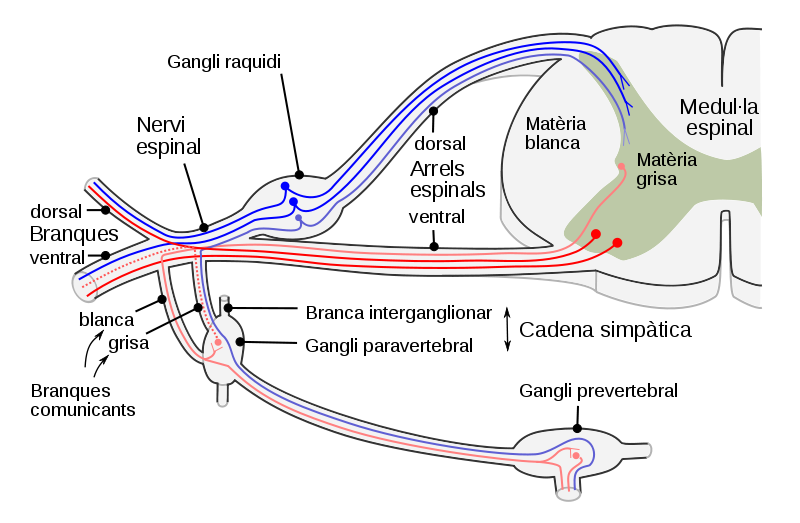 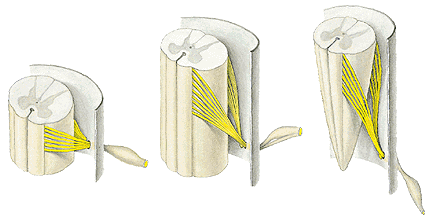 Stavba  míšního nervu - SEGMENT
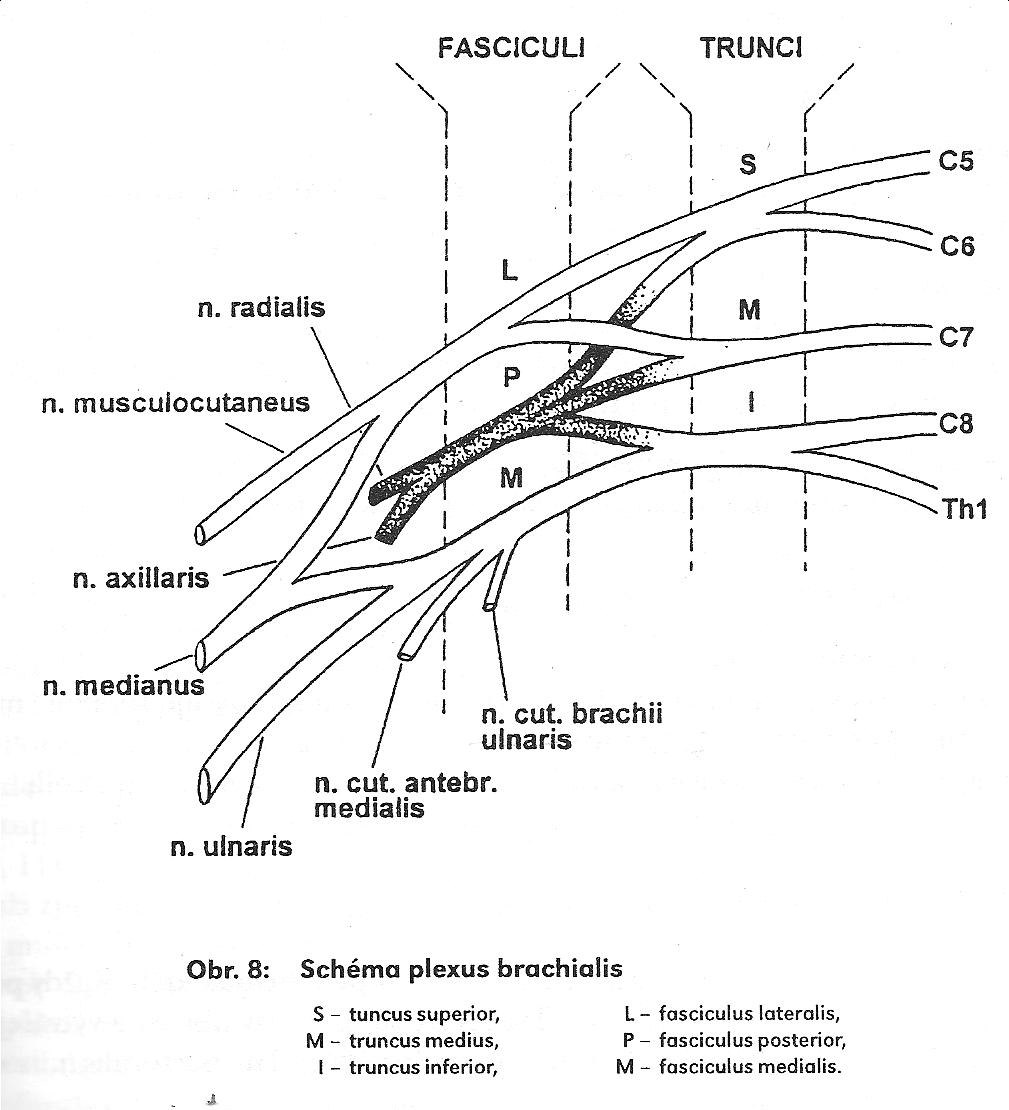 Nervové plexy tvoří
přední větve – rami   
                        ventrales

1. nervů C1-C4
      Plexus cervicalis

2. nervů C5(C4)-Th1
      Plexus brachialis

3. nervů Th12-L4
      Plexus lumbalis

4. nervů L4-S5(Co)
      Plexus sacralis
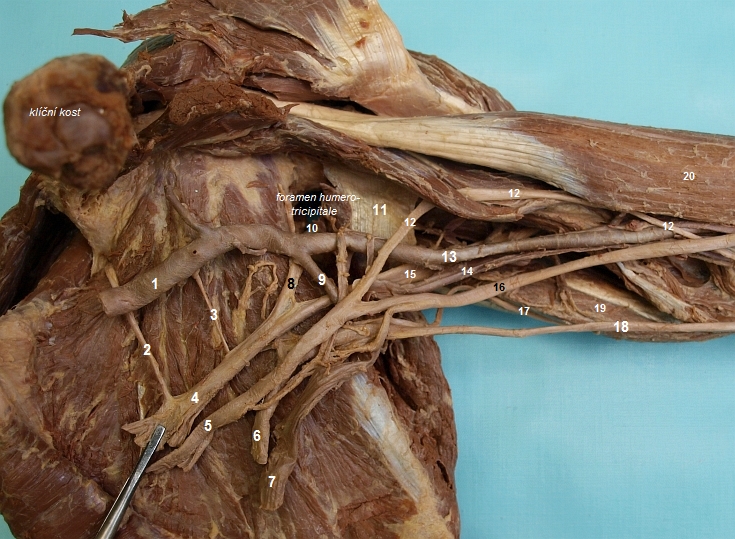 Obrázek převzat z Petrovický a spol.: Systematická, topografická a klinická anatomie
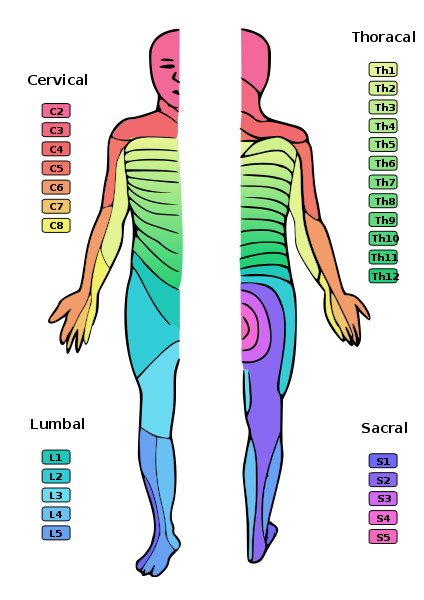 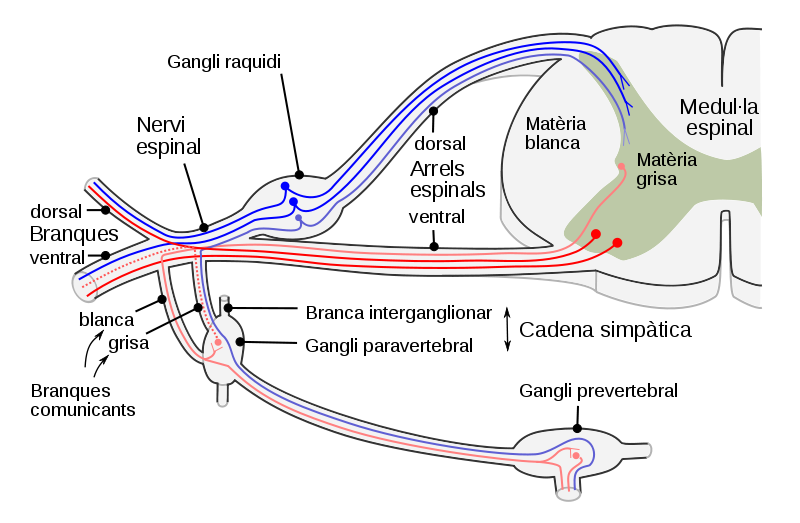 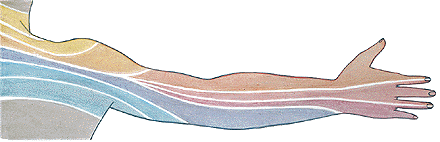 areae nervinae            areae  radiculares (dermatomy),
                                                                segmentální inervace
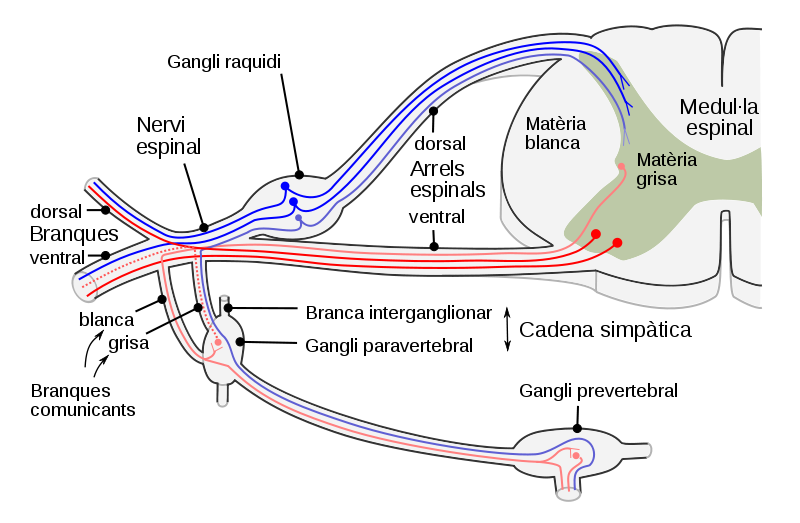 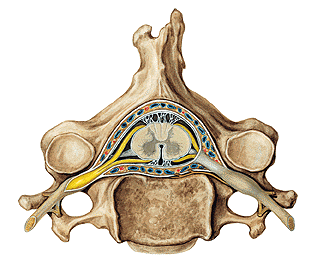 radix ventr., dors.
ganglion
For.intervertebr.
Ramus ventralis
             dorsalis
             communicans
canalis vertebralis
      TOPO  útvarů                      HERNIE DISKU
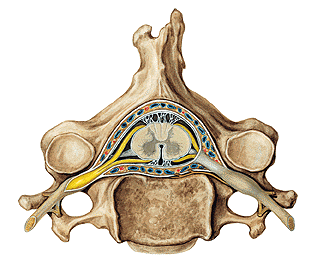 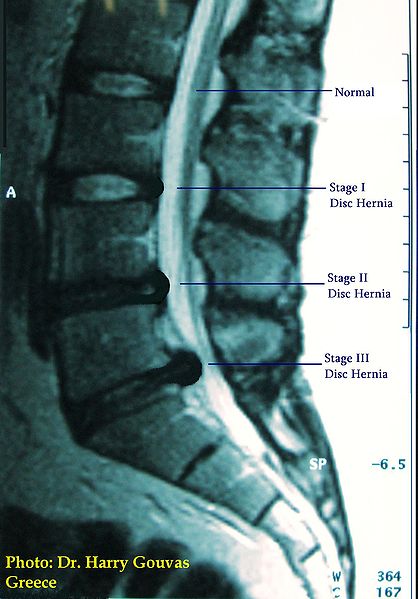 dura mater- tvrdá plena
Komprese
kontrastní  rtg – (perimyelografie) – boční projekce – hernie disku
Topografie hřbetu
krajiny
kožní inervace

svaly
klinika
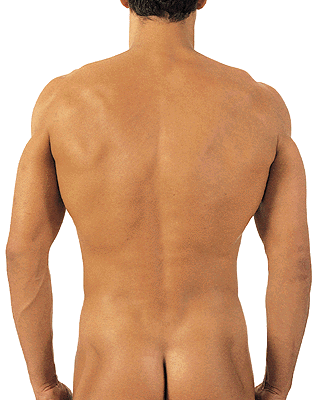 nuchae




              scapular.

        
      infrascapular.

        
       subcostal.


      lumbal.
vertebr.
sacr.
Regiones dorsi – krajiny hřbetní
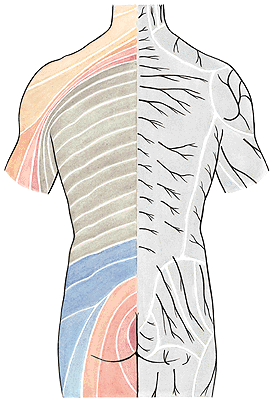 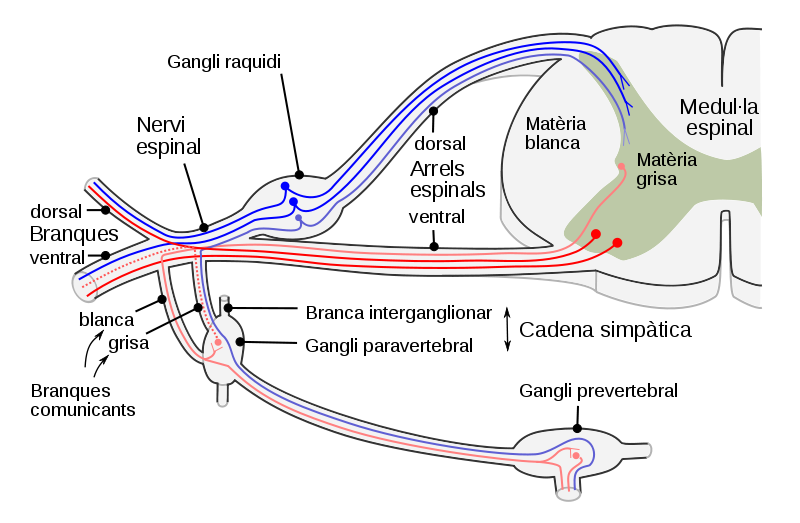 rr. dorsales :

   med. + lat.







  nn. clunii (clunium )

sup.  ( L )
medii ( S )
inferiores
       (n. cutaneus
        femoris post.)
Podkožní vrstva – rr. dorsales
n. occcipit. major – C2
tertius                  -   C3















 nn.
 clunii (clunium)
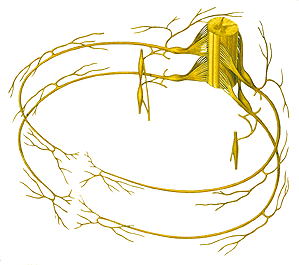 SVALY:
trapéz, latiss.(+ aponeur.)
scapul.,rhomb.,serrat.
splenius, semispinal.
Rami dorsales
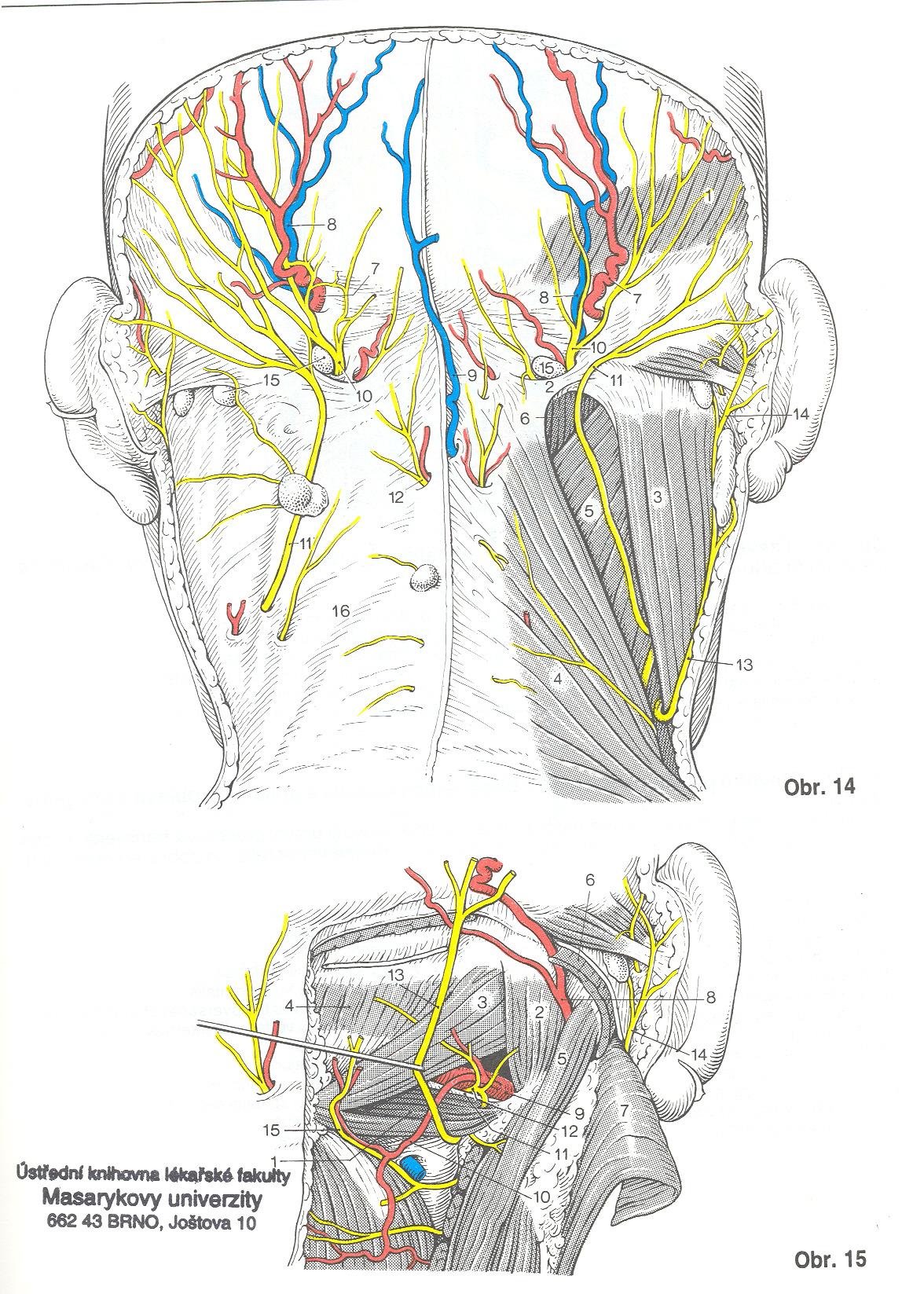 n. occipitalis major – C2 + arterie

n. occipitalis tertius – C3
Svaly:trapez.,splenius, semispinalis
           sternocleidomast.


Trigonum suboccipitale:
              m. rectus  major, obliguus
   obsahuje: n. C1 – suboccipitalis 
                     a. vertebralis
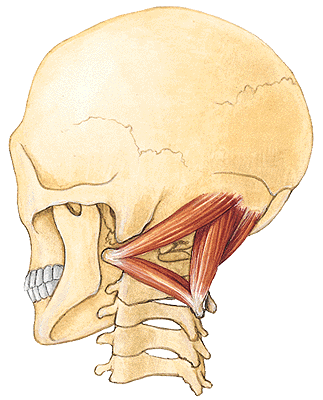 speculum
Regio nuchae (nuchalis)
N. OCCIPIT. MAJOR, 
                            TERTIUS
n.occip.min.
cephalgie
SVALY…
Rami dorsales: med., later.
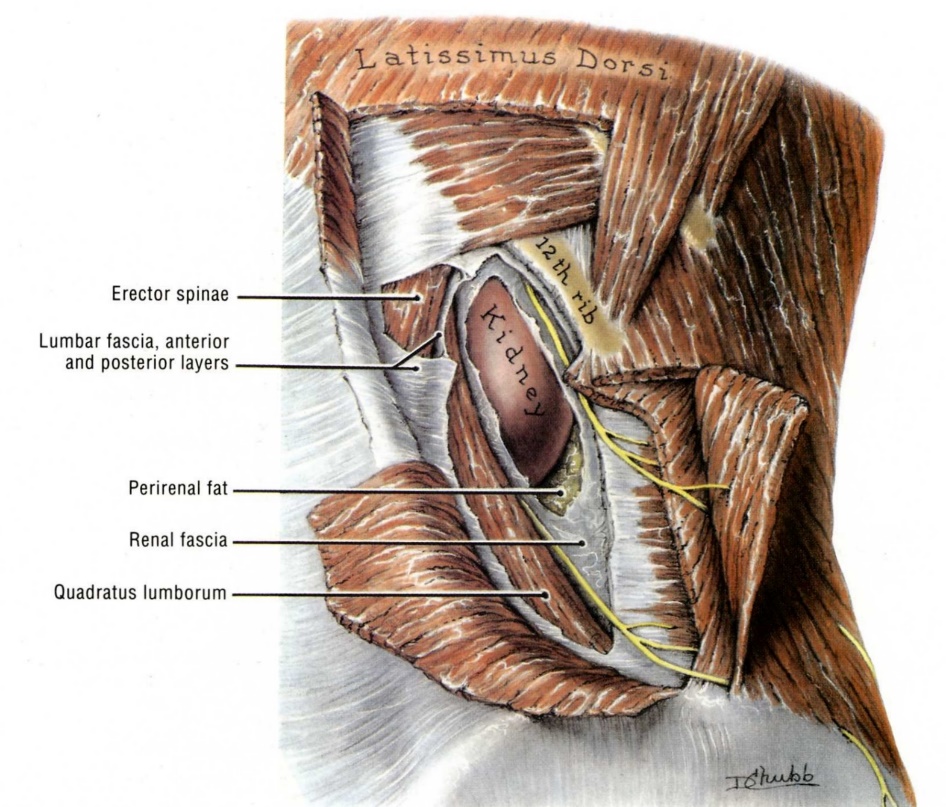 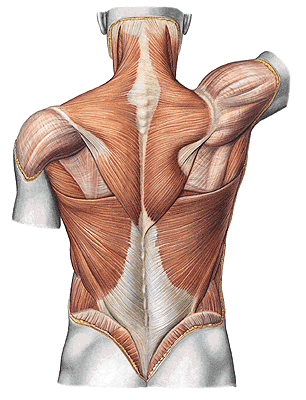 Lumbale Petiti:

latissimus, crista,
zevní šikmý, 
vnitřní šikmý = spodina
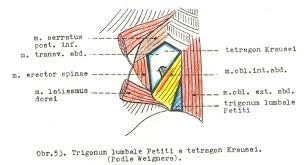 trig. Grünfelti
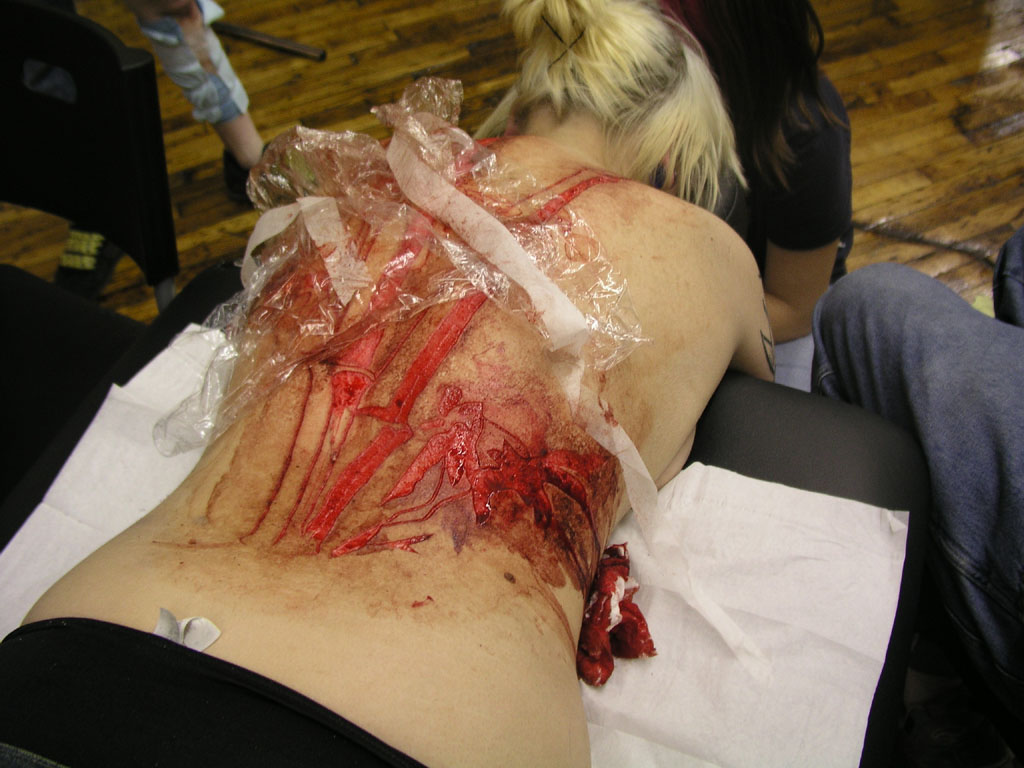 SCARIFICATIO
   DORSI
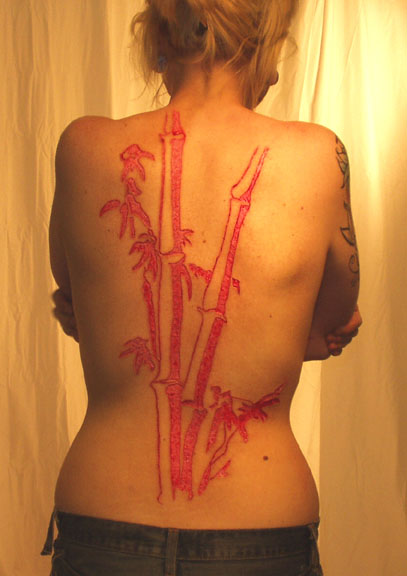 Scarificatio  dorsi